МБОУ «Березовская СОШ №2»
Рефлексивная сессия работы над проектом
9 класс
с. Березовка, 2020 г.
На какой мы стадии?
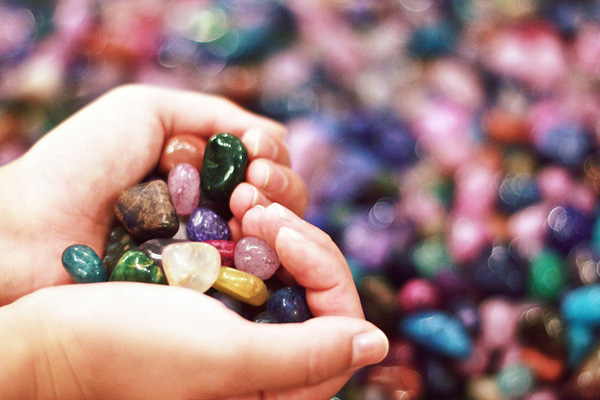 Цель: рефлексия собственной деятельности.
Задачи:
Обозначить положительные моменты работы над проектом.
Обозначить трудности, с которыми столкнулись в работе над проектом.
Наметить перспективы деятельности.
Нас выбирают
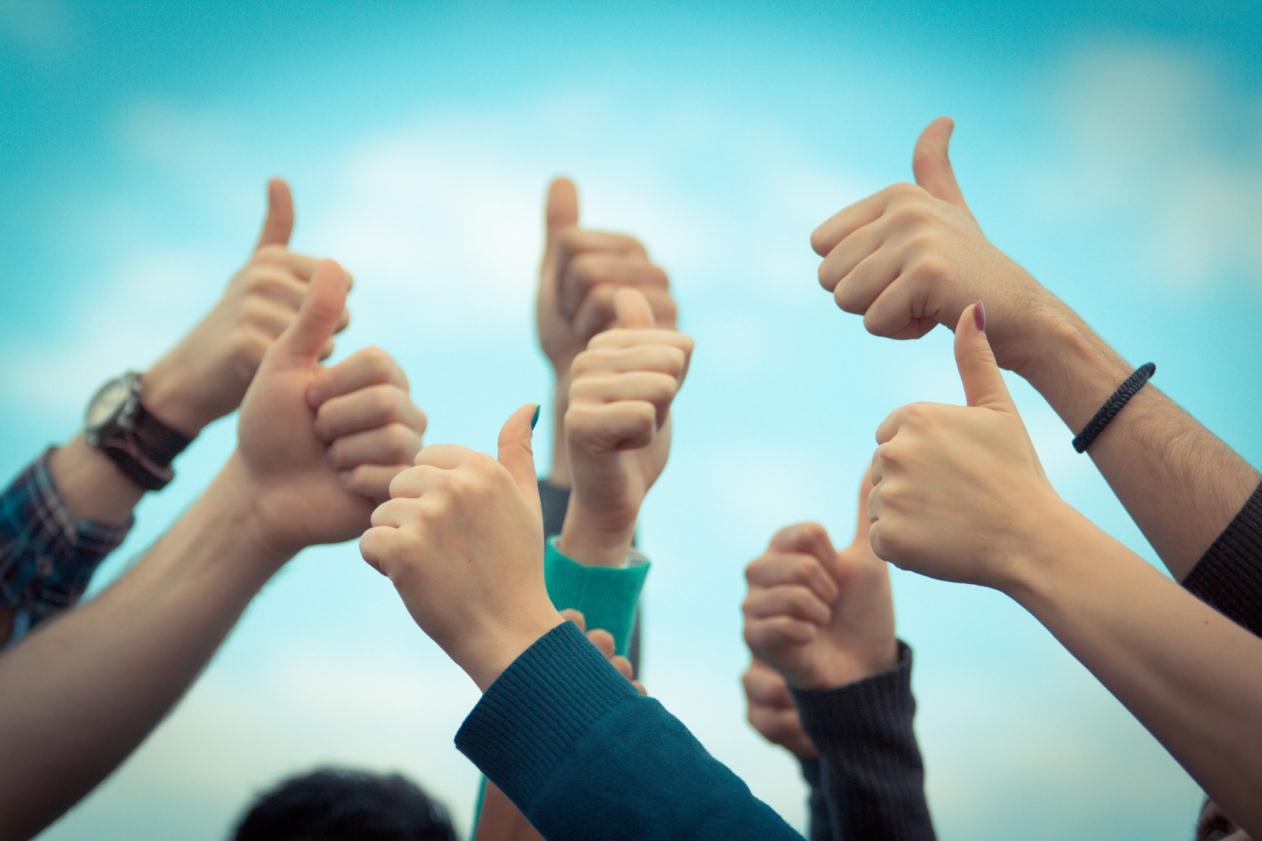 Выбери картинку!
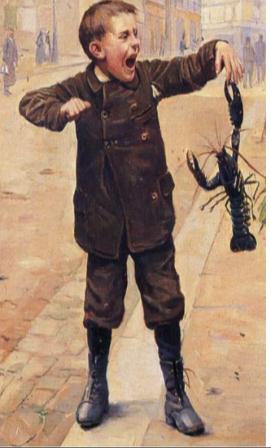 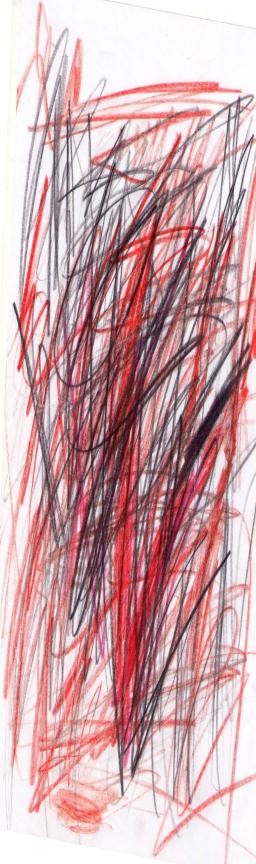 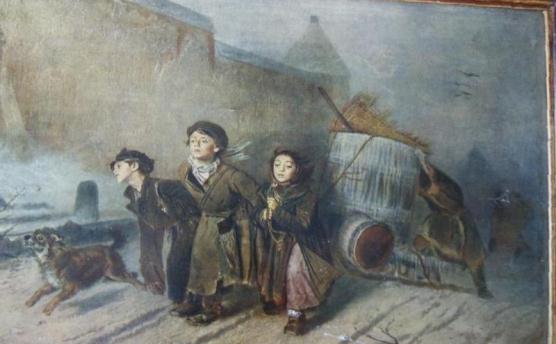 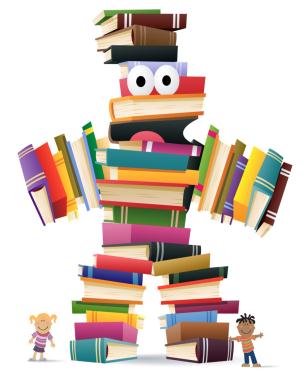 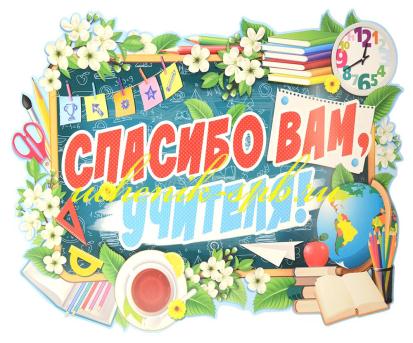 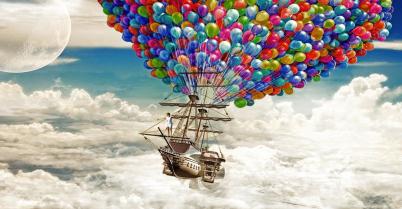 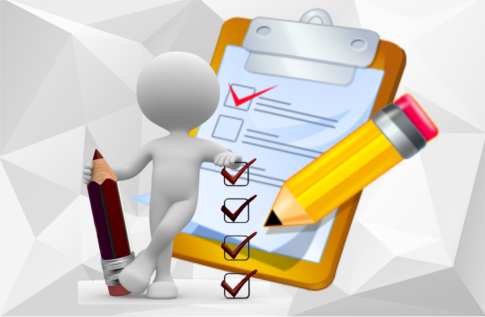 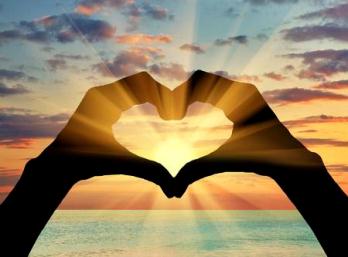 Б
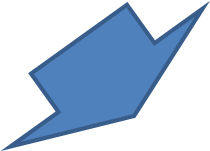 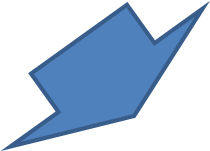 Болельщики
Большой Брат
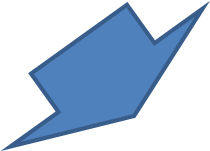 Сидящие на заборе
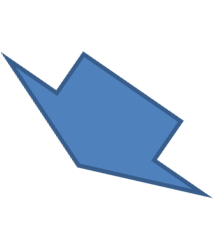 Недовольные 
Соседи
Змей
Горыныч
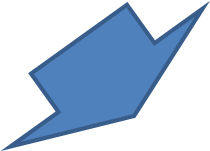 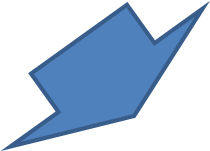 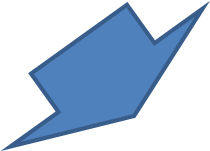 Методичка «Семь дней похвалы»
Рефлексивное эссе
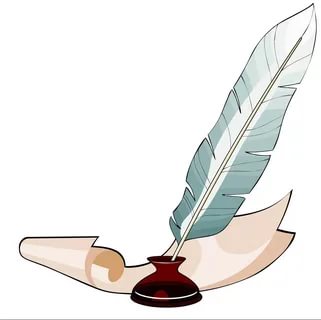